International Legal English
Öğretim Görevlisi 
ÖZEN TEKİN
UNIT 10: Real Property Law
Real property is defined as land and improvements on that land (e.g. Buildings, walls, fences etc.)
In most countries the ultimate owner of all land is the state. The state, as ultimate owner, typically retains some important rights over a property, such as the right to tax the property, the right of  compulsory purchase  or right the to police escheat  - to take posession of the property if the owner dies and leaves no heirs.
Why does real property law have to be different from the law on sale of goods?
Real property tends to be more valuable than personal property, and therefore requires more regulation.
 Nature: Real property is immovable and unique, while goods are movable and standardized.
Complexity: Real property transactions involve more regulations, rights (e.g., easements), and formal documentation (e.g., deeds).
Risk and Ownership Transfer: Ownership in real property requires registration, while goods transfer is simpler and usually occurs upon delivery.
Legal Rights and Remedies: Real property includes rights like easements, while goods focus on contractual obligations.
Reading A: Background Notes
Easements;  are rights to use another party’s land for a specific purpose. (irtifak hakları)
Usufructs; are like easements, although they also give rights to the fruits of another person’s land. (intifa)
Key Terms Extra Activity
In English speaking jurisdictions, what is real property usually contrasted with?
Personal property
What two synonyms are given in the text for real property?
Immovable property, real estate
Apart from the land, what other types of real property are mentioned?
Anything fixed to the land
What is the general name for estates whose duration is not determined?
Freehold estates
What is the general name for estates whose duration is fixed or capable of being fixed?
Leasehold estates
What is the name of the transfer of title in a freehold estate?
Conveyance
What is the right to use another person’s land?
Easement
What is the right of use and the fruits of another person’s land?
Usufruct
Language Use A; Whereas/While
"Whereas" and "while" both show contrast or comparison but are used differently in legal language.
Whereas: Used in formal legal documents to introduce background information or statements of fact. It can mean "in consideration of" or "taking into account that."
Example: “Whereas the Tenant agrees to pay rent on the first day of each month, the Landlord agrees to maintain the property in good condition.”
While: More commonly used in everyday language and legal texts to indicate a direct contrast or a simultaneous action.
Example: “While the Buyer agrees to the payment terms, the Seller must deliver the goods within 30 days.”
Key Difference:
"Whereas" sets the stage or context for legal statements.
"While" emphasizes contrast or parallel actions in a simpler manner.
“Whereas John is the owner of the property, Lisa is the tenant.”
“While John owns the property, Lisa only rents it.”
These examples illustrate how "whereas" is more formal and often used in legal settings, while "while" is straightforward and contrasts two facts or actions.
Language Use A; Answers
Whereas a freehold estate refers to an estate in which ownership is for an indeterminate lenght of time, a lease hold is the term for the right to posession and use of land for a fixed period of time
A lease is an agreement by which a lessor gives the right of posession of real property to a lessee for a specified term and for a specified consideration, whereas  a license is only the rşght to use without having exclusive posession.
An easement is a right to make limited use of another’s real property ,while  usufruct refers to the right to use and derive profit from property belonging to someone ekse, provided that the propert itself is not harmed in any way.
Reading B: Practice Areas
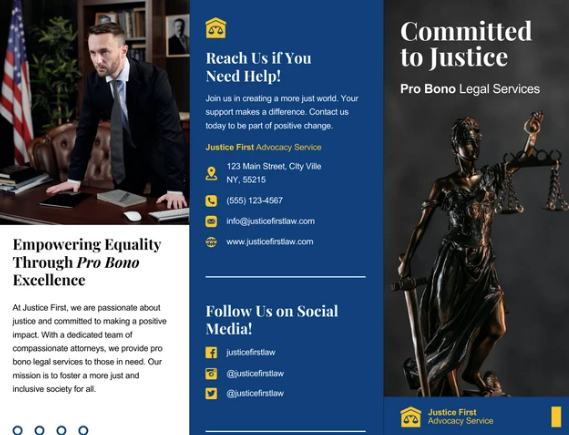 Reading C: Background Notes
Quiet Enjoyment Clause: Gives a tenant the right to live in peace without interference from the landlord. 
Waiver Clause: The consequences of a waiver. For example; if a party waives damages for breach of covenant, this should not be taken as waiver of the whole covenant. (feragat)
Defaults  and Remedies Clause: Specifies waht constitutes a default (non-payment of money owed), and what remedies are available.
Entire Lease Clause: It is a provision that states that the parties have included all of the terms of their agreement within the contract, and nothing else is applicable. (sözleşmenin bütünlüğü)
Amendment and Modification Clause:  This Agreement may be amended, modified and supplemented in any and all respects, but only by a written instrument signed by all of the parties.
Assignment Clause: Typically refers to the tenant’s rights to rent the property to a third party.
Notices Clause: Specifices how notices and other official communications must be given. (tebligat)
Termination and Surrender Clause: Specifies the arrangementsfor terminating the contract, leaving the premises and handing back the landlord’s property. (e.g. including keys etc)
Speaking B
What is the difference between reasonable precautions and possible precautions in the case Exercise 11?
Reasonable precautions might include the steps the actually took (postponing work, meeting the tenant’s requirements etc.) as well as additional steps such as placing a «business-as-usual» sign outside the restaurant so that it did not appear closed.
	Possible precautions might involve limiting the work to mornings (when the restaurant was closed) and removing the scaffolding and sheeting before the restaurant opened everyday.